«Не будь расточителен, не будешь нуждаться»                                 Вальтер Скотт
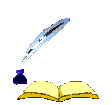 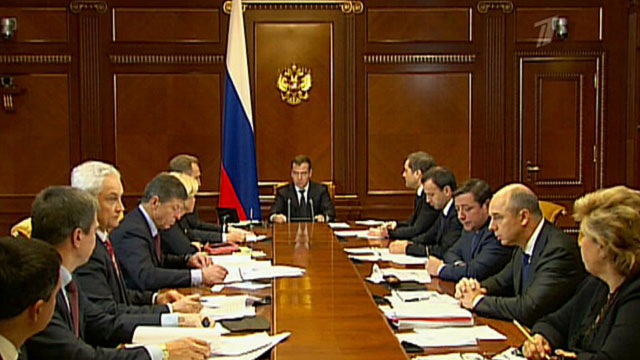 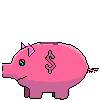 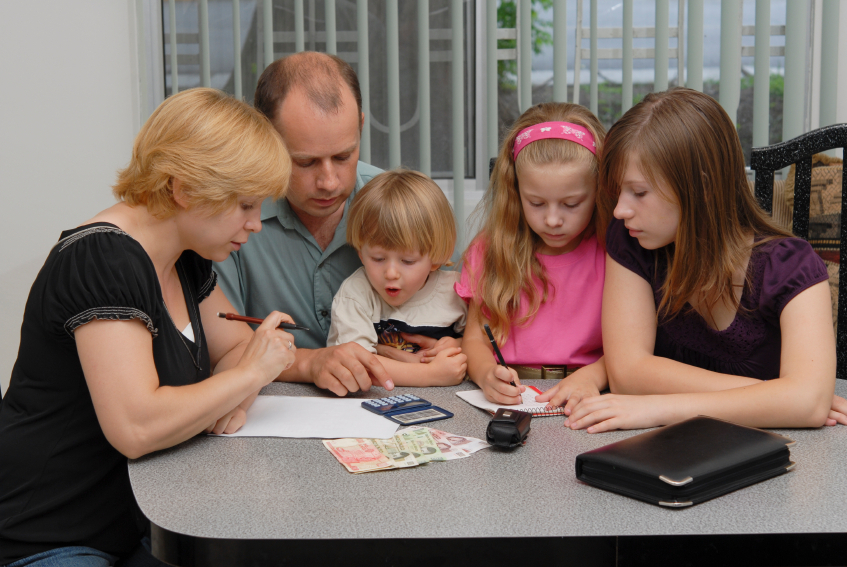 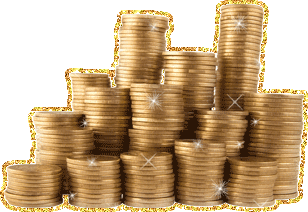 Бюджет государства и семьи
Бюджет – это финансовый план, суммирующий доходы и расходы за определенный период времени.Слово бюджет имеет французское происхождение и переводится как «кошелек, сумка».
Доходы
Расходы
Профицит бюджета
Доходы
Расходы
Дефицит
бюджета
Доходы
Расходы
Сбалансированный 
бюджет
Доходы
Расходы
Доходы
Расходы
Профицит бюджета
Дефицит
бюджета
Доходы
Расходы
Сбалансированный 
бюджет
Чем бюджет семьи отличается от бюджета государства?
Три фазы составления бюджета:- постановка финансовых целей;- оценка доходов;- планирование расходов.
НАЛОГИ С ФИЗИЧЕСКИХ И ЮРИДИЧЕСКИХ ЛИЦ;

НАЛОГИ С ГОСУДАРСТВЕННОЙ СОБСТВЕННОСТИ;

ДОХОДЫ ОТ ПРИВАТИЗАЦИИ;

ЗАЙМЫ В ВИДЕ  ВЫПУСКА ЦЕННЫХ БУМАГ.
ГОСУДАРСТВЕННОЕ РЕГУЛИРОВАНИЕ ЭКОНОМИКИ;

ФИНАНСИРОВАНИЕ СОЦИАЛЬНЫХ ПРОГРАММ;

ФИНАНСИРОВАНИЕ НАУКИ И КУЛЬТУРЫ, ОБРАЗОВАНИЯ;

СОДЕРЖАНИЕ ОРГАНОВ ГОСУДАРСТВЕННОГО УПРАВЛЕНИЯ.
РАСХОДЫ
ДОХОДЫ
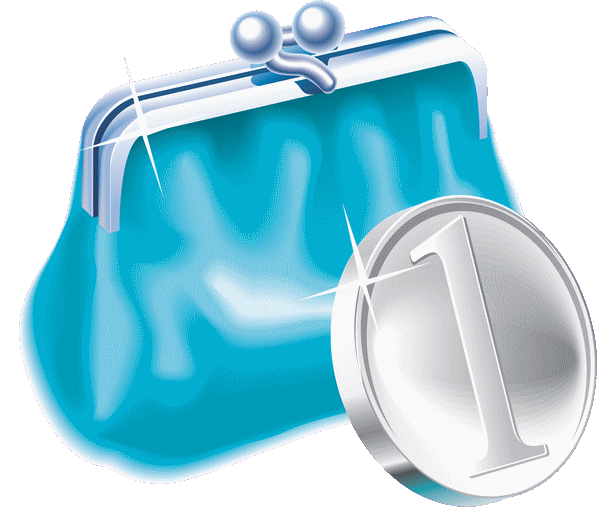 ГОСБЮДЖЕТ
ГОСБЮДЖЕТ
Имеет юридическую силу
Правительство
организует 
его исполнение
Утверждается 
парламентом
Чем бюджет семьи отличается от бюджета государства?
Задание
Используя текст § 15 
стр. 102 – 104, выберите наиболее оптимальный способ решения проблем дефицита государственного бюджета.
Домашнее задание § 15, выучить понятия: «бюджет», «социальные программы»; «налог».  Написать эссе по темам: «Чего нельзя допускать при планировании семейного бюджета?»; «Почему налоги необходимы государству?»; «Налоги – это плата за цивилизованное общество».